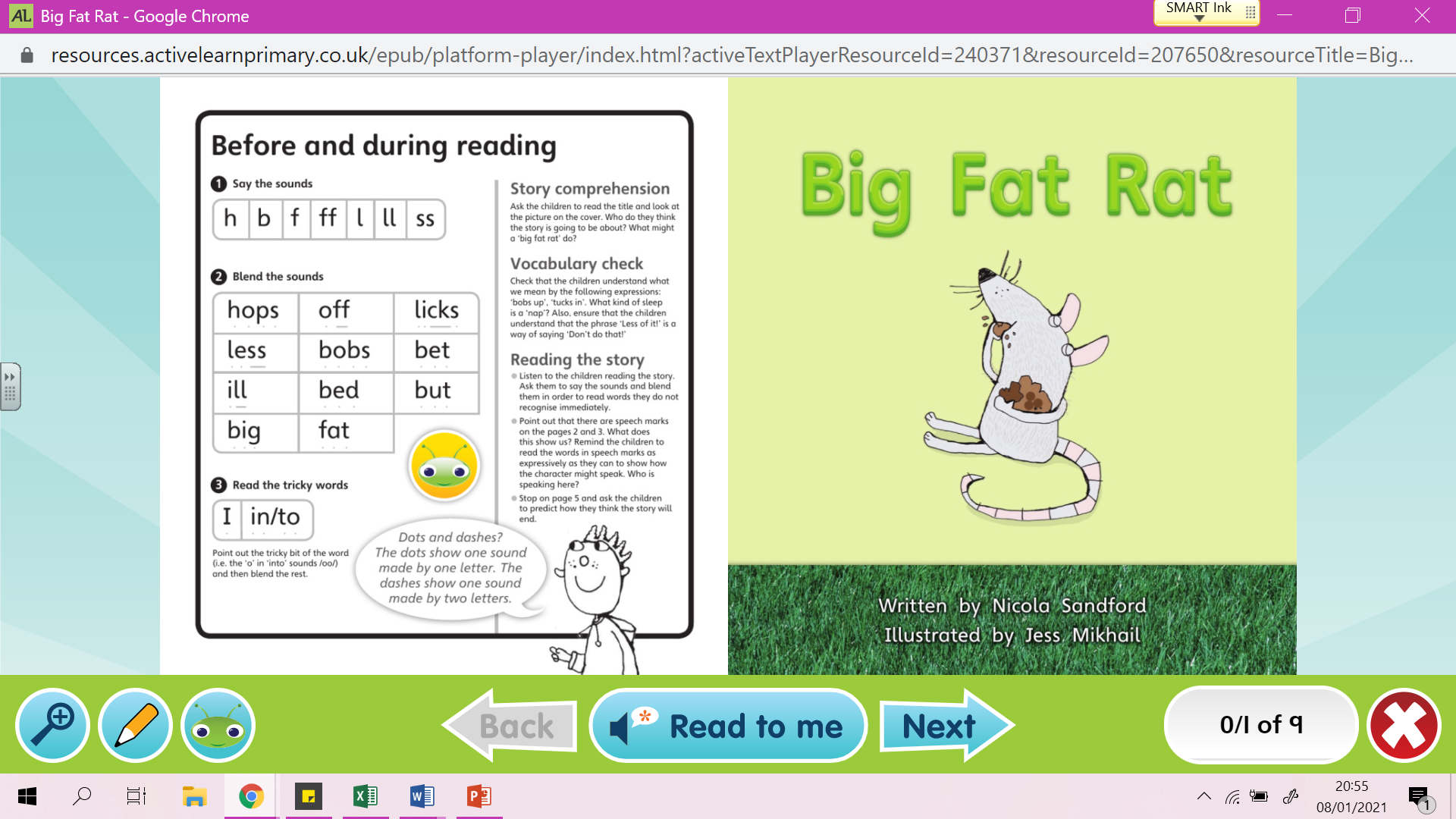 [Speaker Notes: Who do you think the story is going to be about?
What might the big fat rat do?]
Before READNING
Practise saying each of these sounds before you begin.
Blend the sounds
[Speaker Notes: What does ‘hop on’ mean?
What does ‘tucks in mean’?
What type of sleep is a nap?]
[Speaker Notes: How do you think the story is going to end?]
AFTER READING
Why is rat called big fat rat? What does he do?
What happens on page 4 and 5 when rat ‘hops off’?
How do you know that rat is not ill at the end of the story?
Do you think Sid and his sister are cross at the rat at the end or not? Why?
Word detectives!
Can you say, find and write down as many words from the story as possible beginning with ‘b’.
Big
Bobs
Bed
But